République Algérienne Démocratique et Populaire
Ministère de l’Enseignement Supérieur et de la Recherche Scientifique
Université A. MIRA - Béjaia
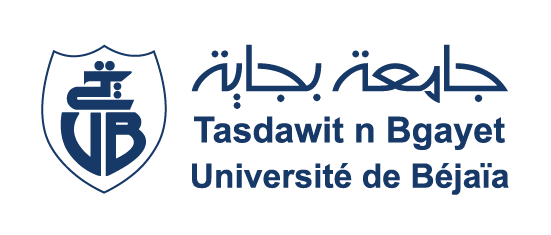 Faculté des Sciences de la Nature et de la Vie
Département de Microbiologie
DEPARTEMENT DE MICROBIOLOGIE
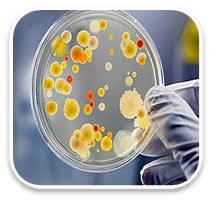 Chef de département : Dr Djoudi Ferhat
Chef adjoint du département  chargé de la pédagogie: Dr Bettache Azzeddine
Chef adjoint du département chargé de la recherche: Dr Gharout Alima
La Microbiologie et la Biotechnologie
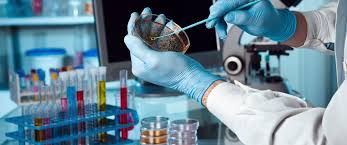 La microbiologie s'intéresse à l'étude des microorganismes, qu'il s'agisse des bactéries, des champignons, des protozoaires ou des virus. Une connaissance approfondie de leur physiologie, de leur génétique et des interactions entre eux facilite notre compréhension du monde vivant à l'échelle microscopique. C'est pourquoi lors d’un parcours généraliste de Licence, en plus de l'étude des micro-organismes, les étudiants auront la possibilité d'aborder la biologie moléculaire, les techniques d’analyse biologique, parasitologie et les biostatistiques. A l'issue de ce parcours de licence, les étudiants pourront poursuivre des études dans différents Masters, tel que Biotechnologie microbienne, Microbiologie Appliquée, Ecologie microbienne, etc.
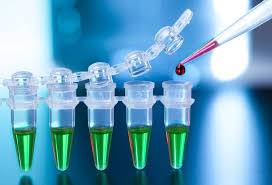 Département de microbiologie - Le département de Microbiologie est doté de  plusieurs laboratoires pédagogiques, à savoir le laboratoire de microbiologie appliquée, laboratoire de Mycologie, laboratoire de géni biologie… Des laboratoire de recherches: -Laboratoire de Microbiologie Appliquée- Laboratoire d’écologie Microbienne.
Formations
Licence Microbiologie (L3)
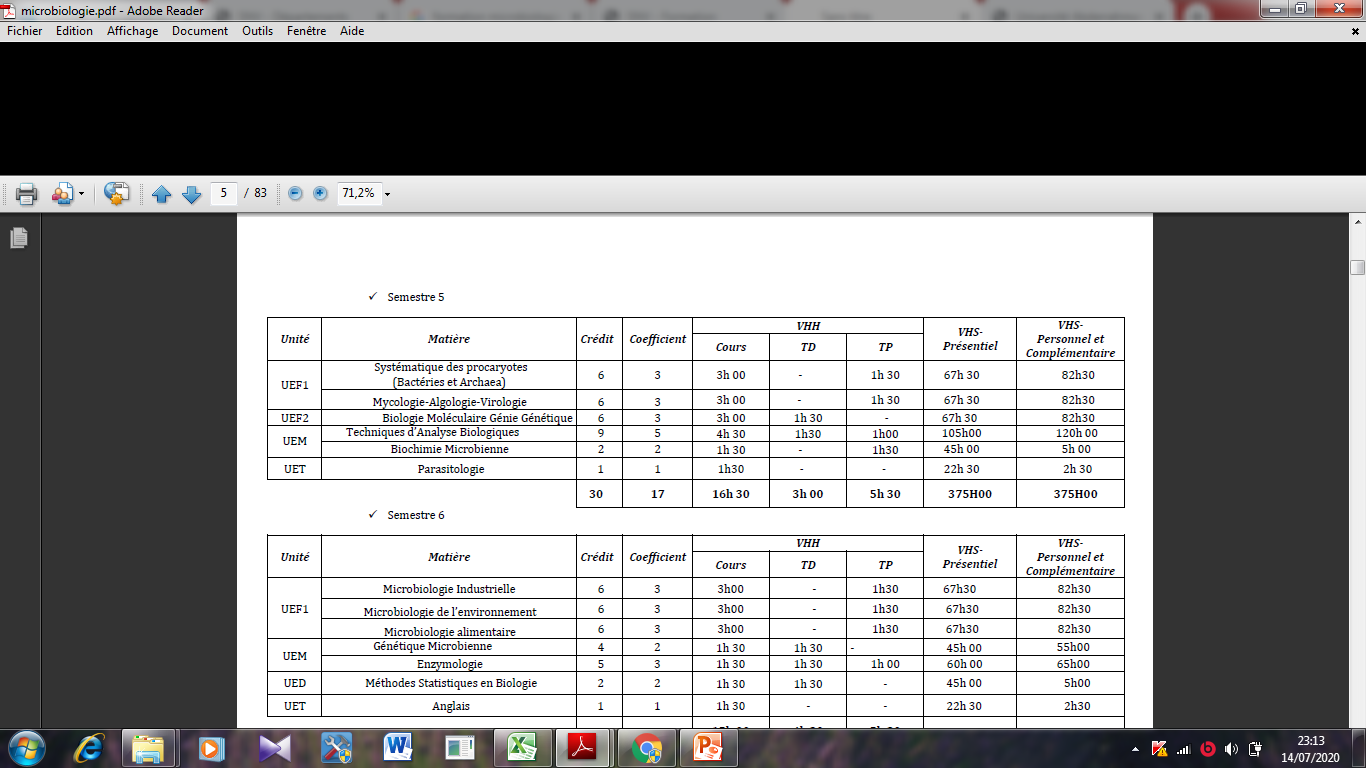 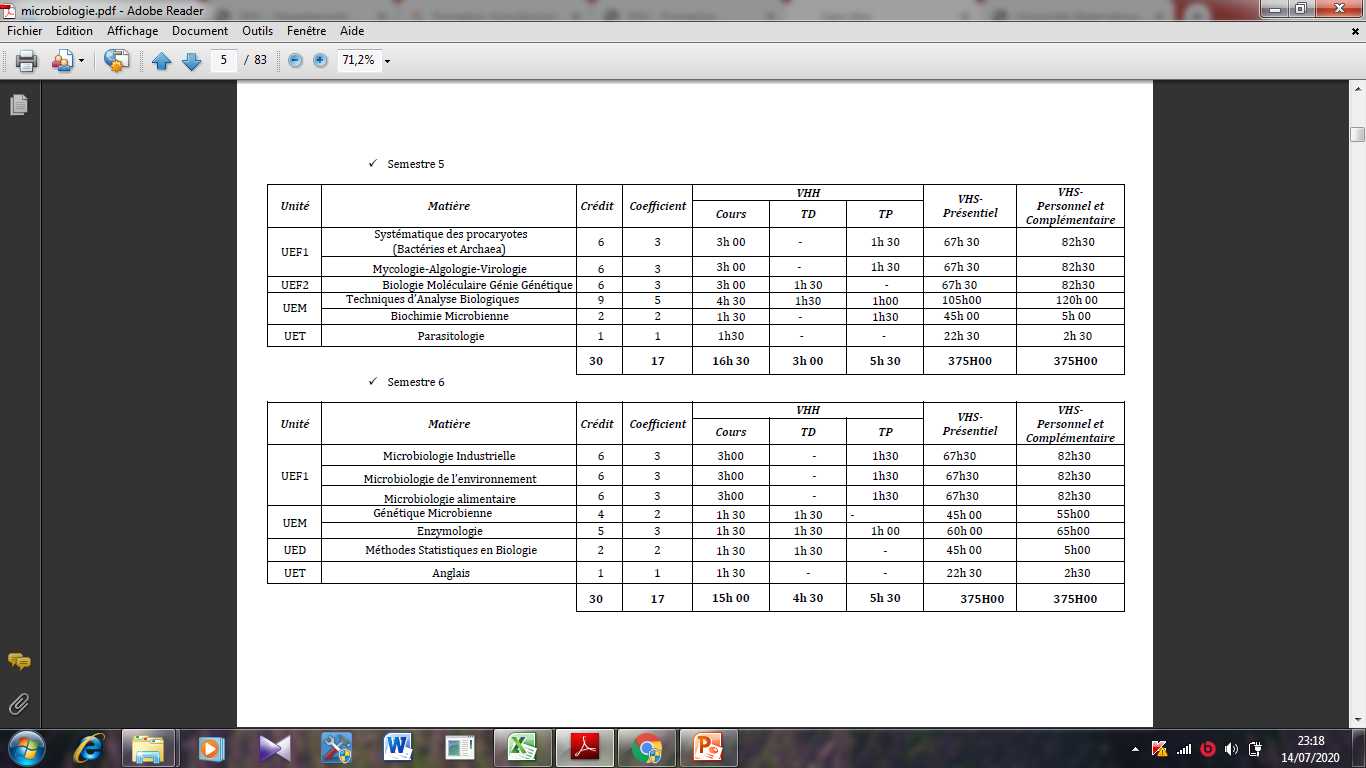 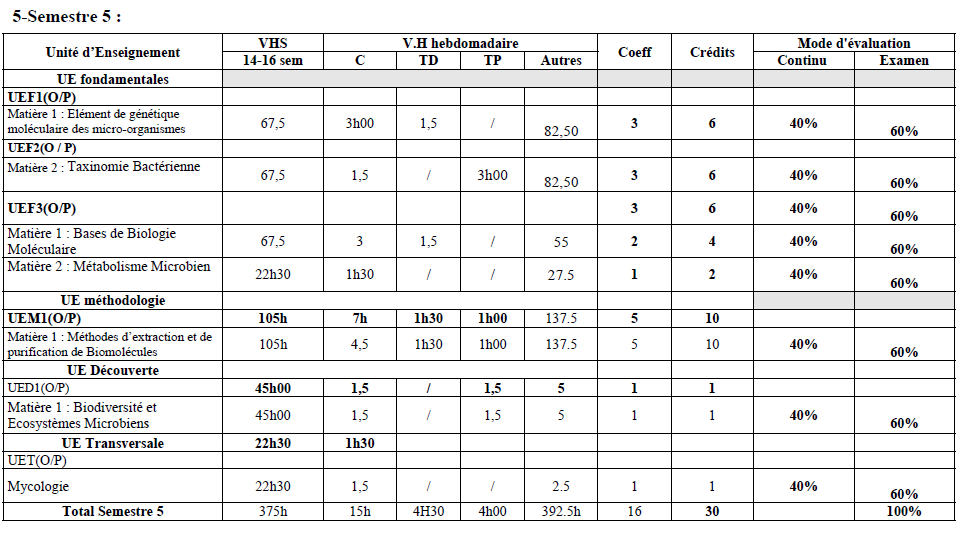 Formations
Licence Biotechnologie Microbienne
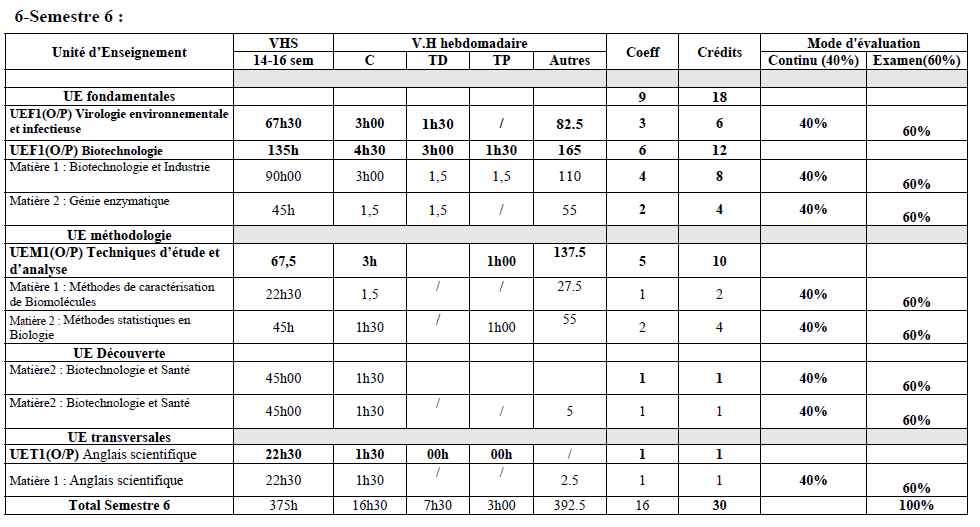 Licence Microbiologie (L3)
Master – Biotechnologie et Santé
Master – Biotechnologie Microbienne
Master – Ecologie Microbienne
Master – Microbiologie Appliquée
Master – Microbiologie Fondamentale
Master – Biotechnologie et Santé
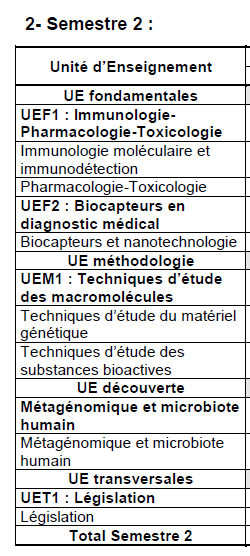 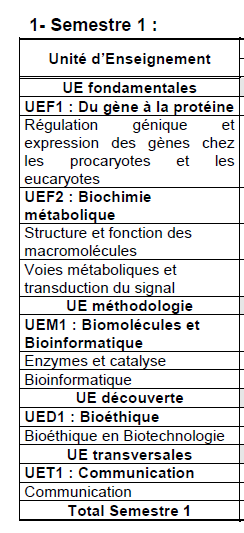 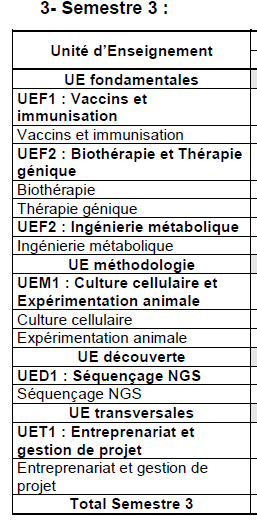 Master – Biotechnologie Microbienne
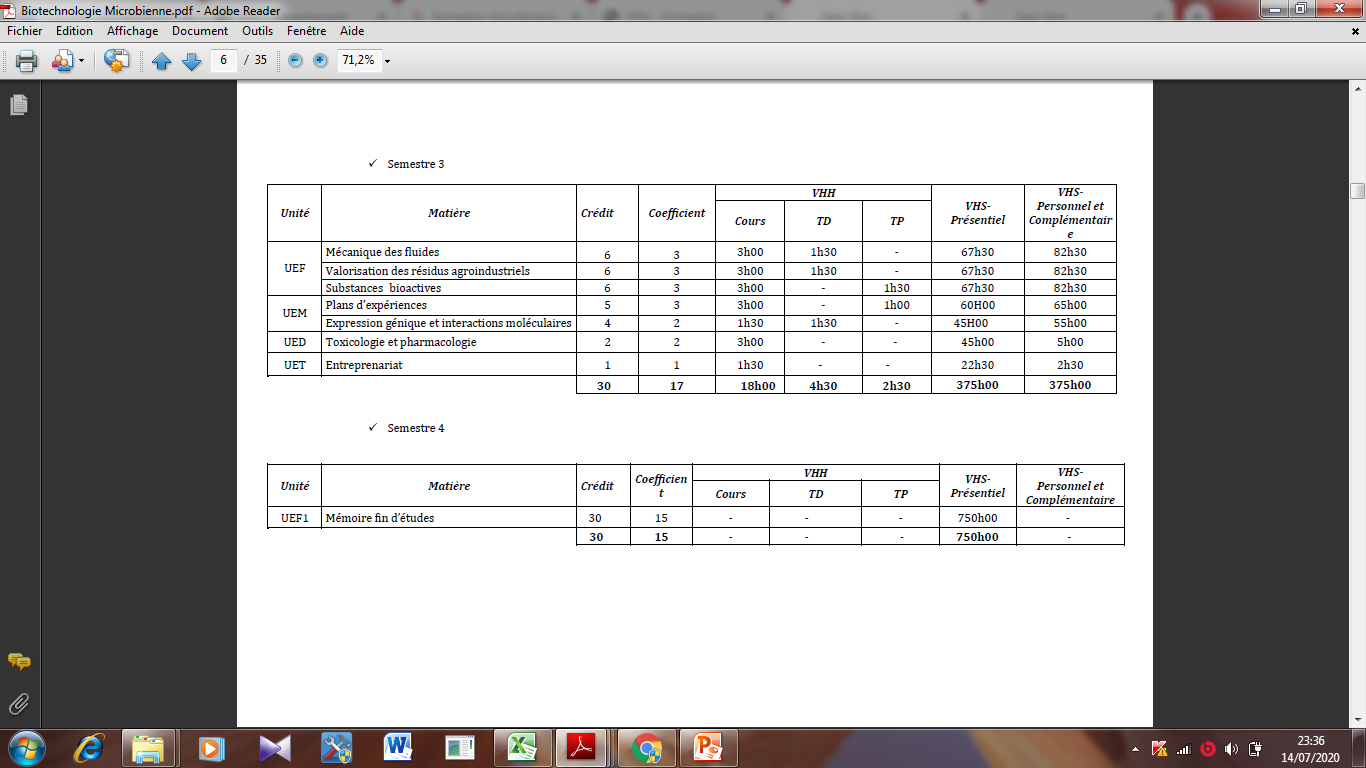 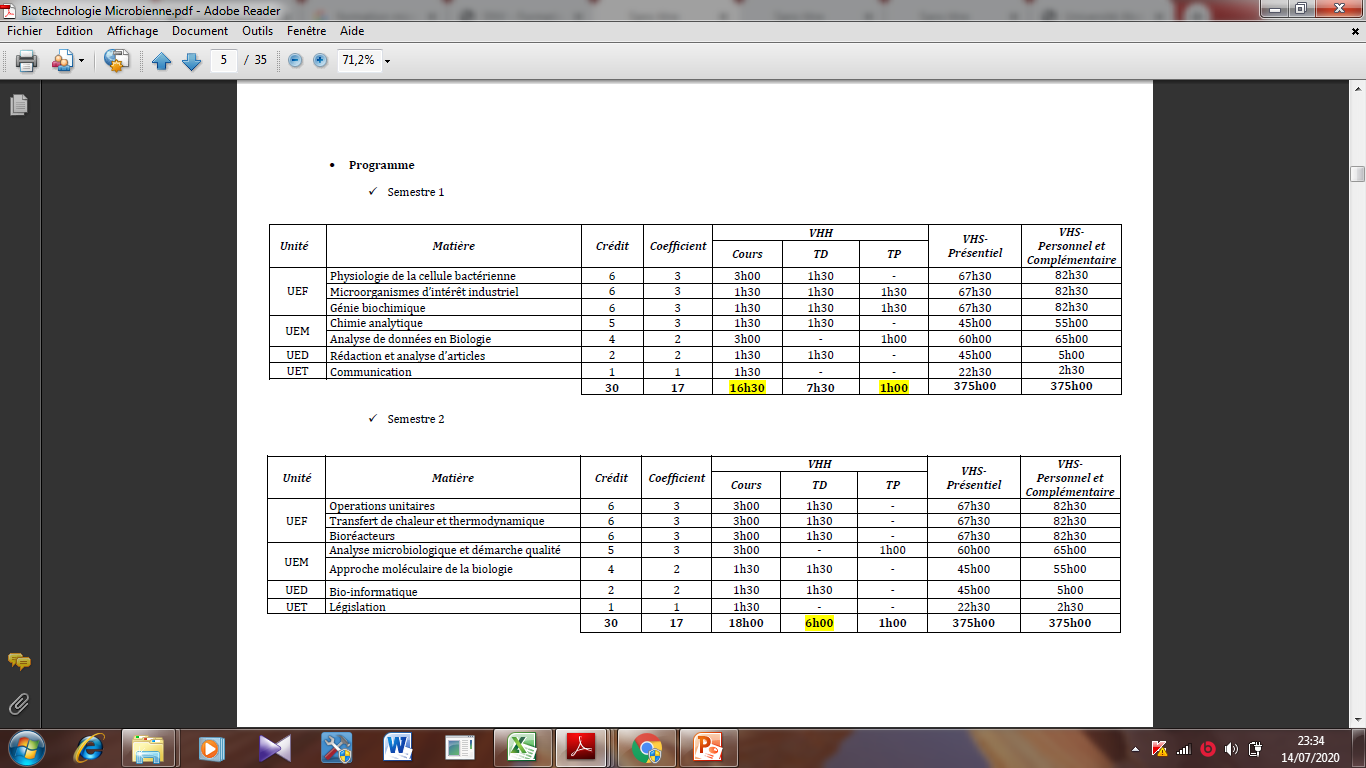 Master – Ecologie Microbienne
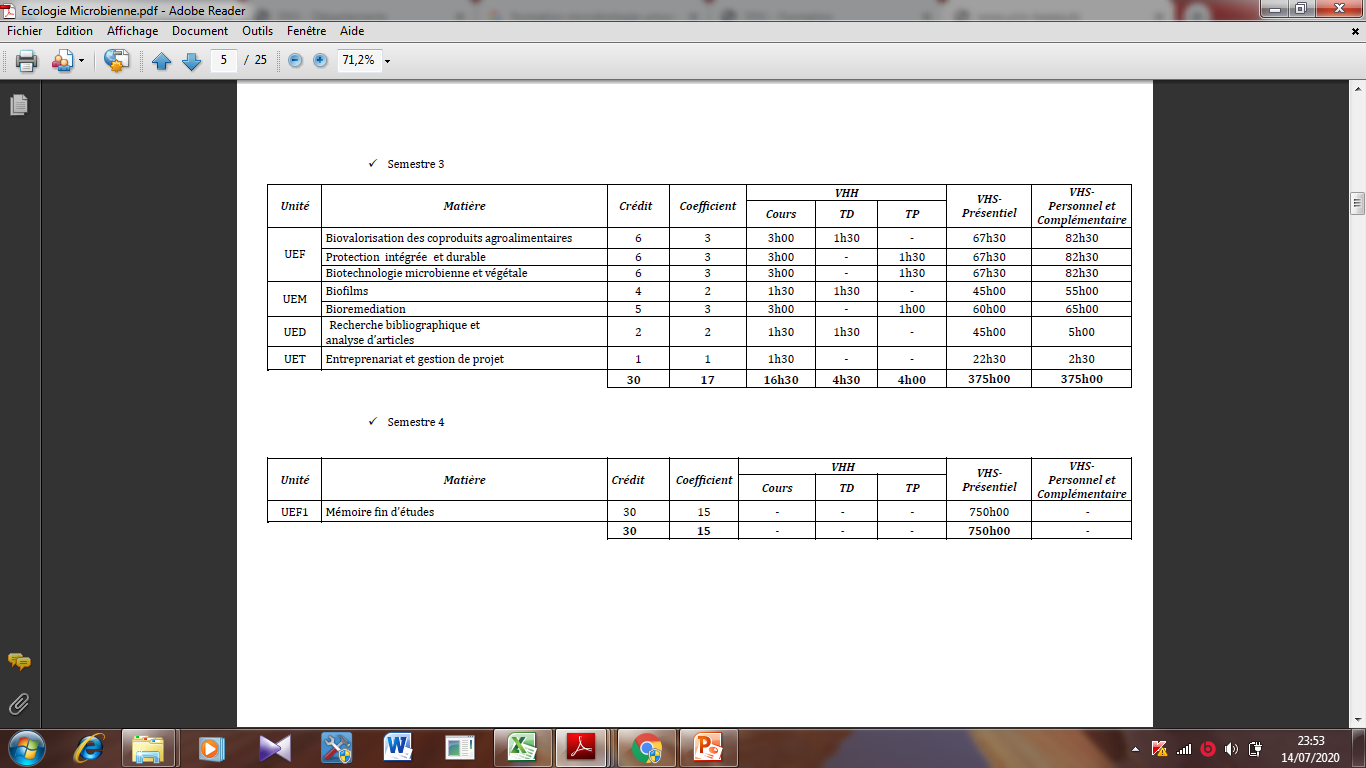 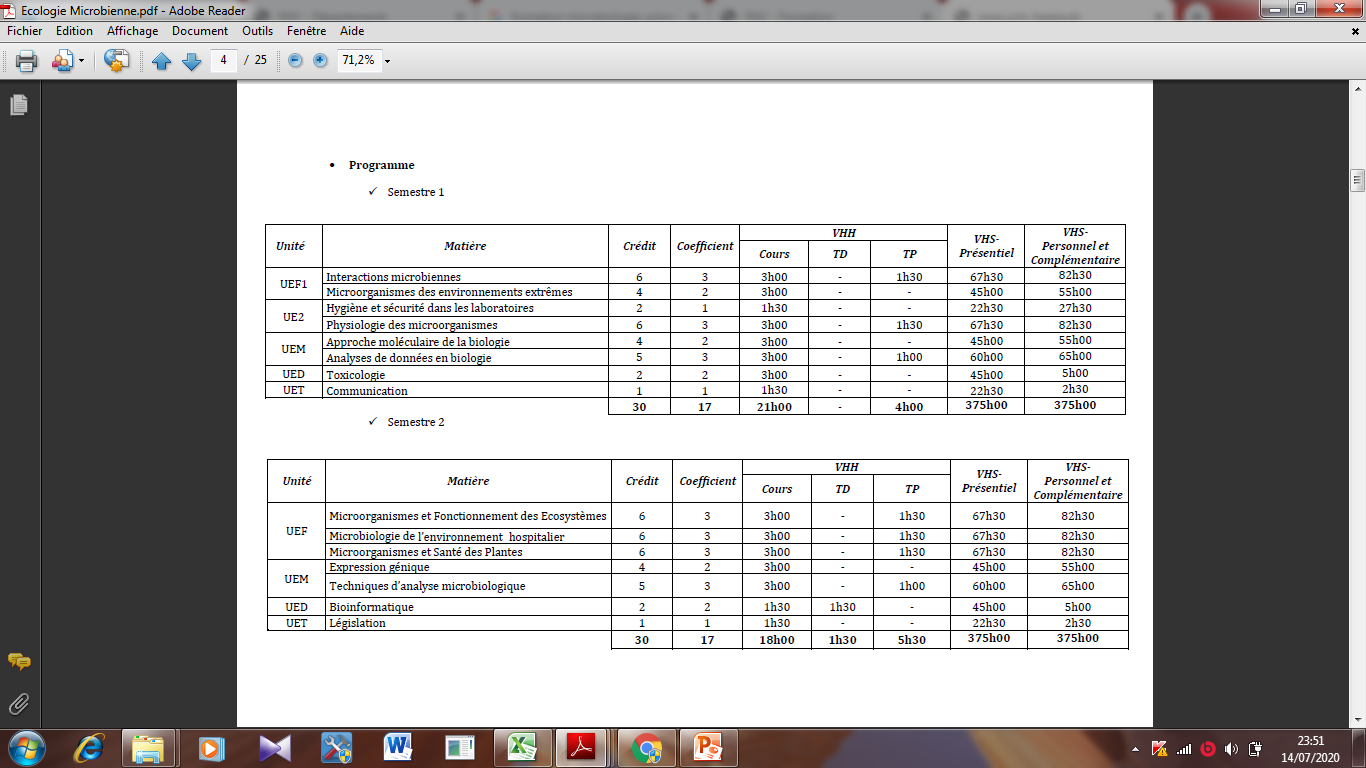 Master – Microbiologie Appliquée
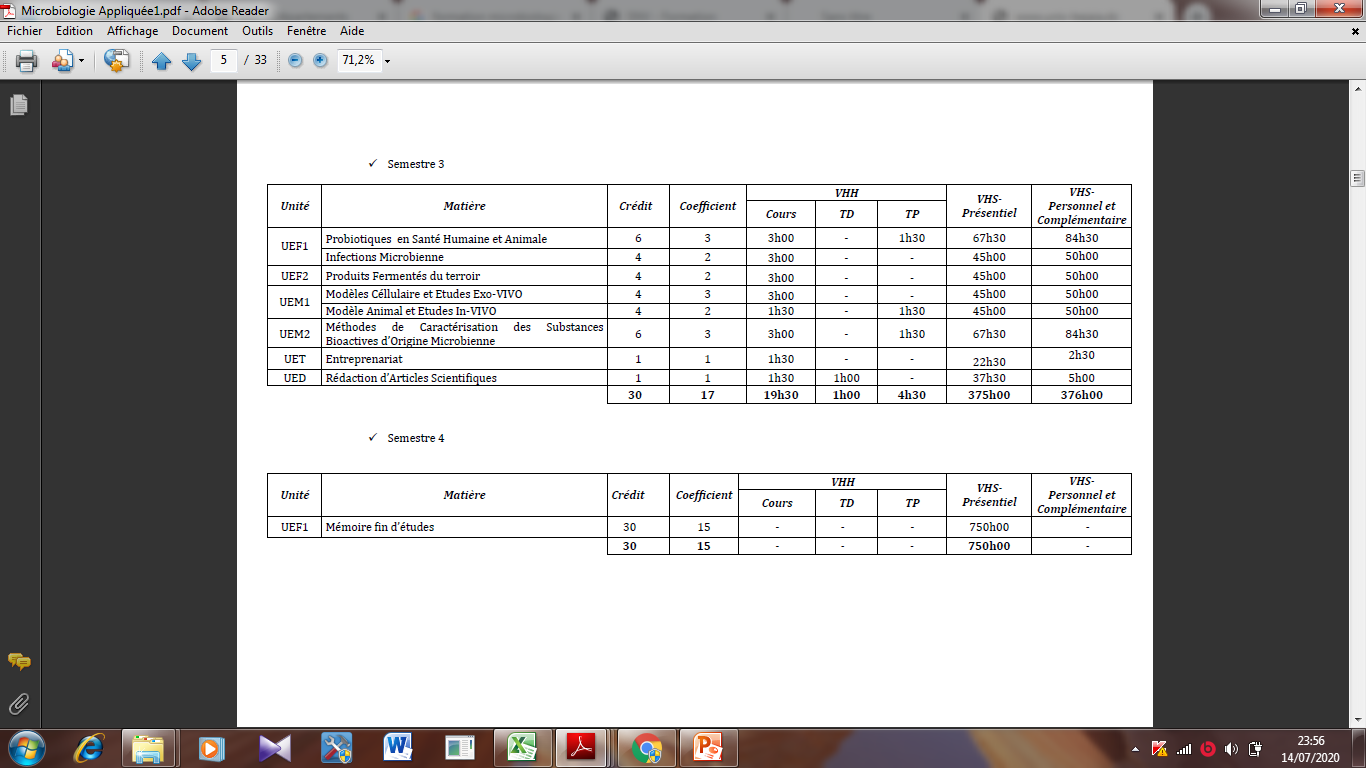 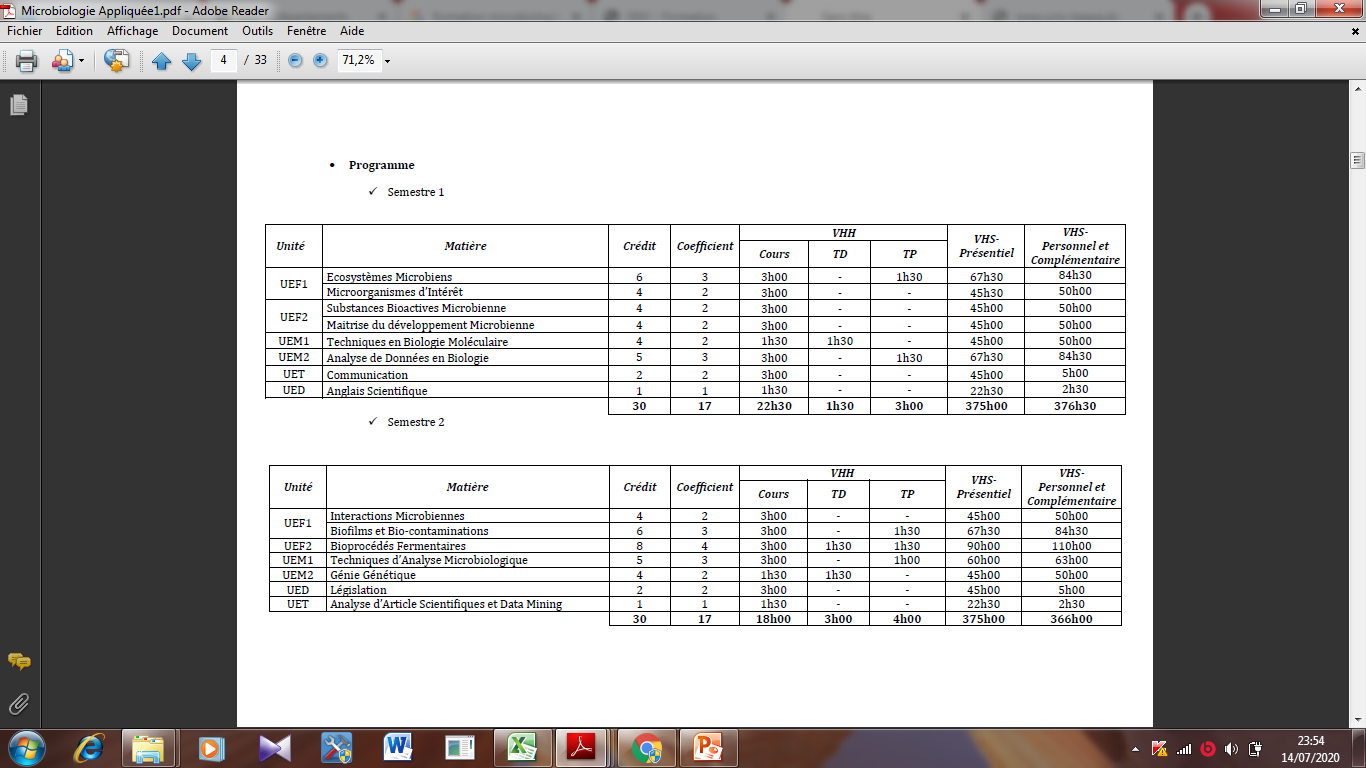 Master – Microbiologie Fondamentale
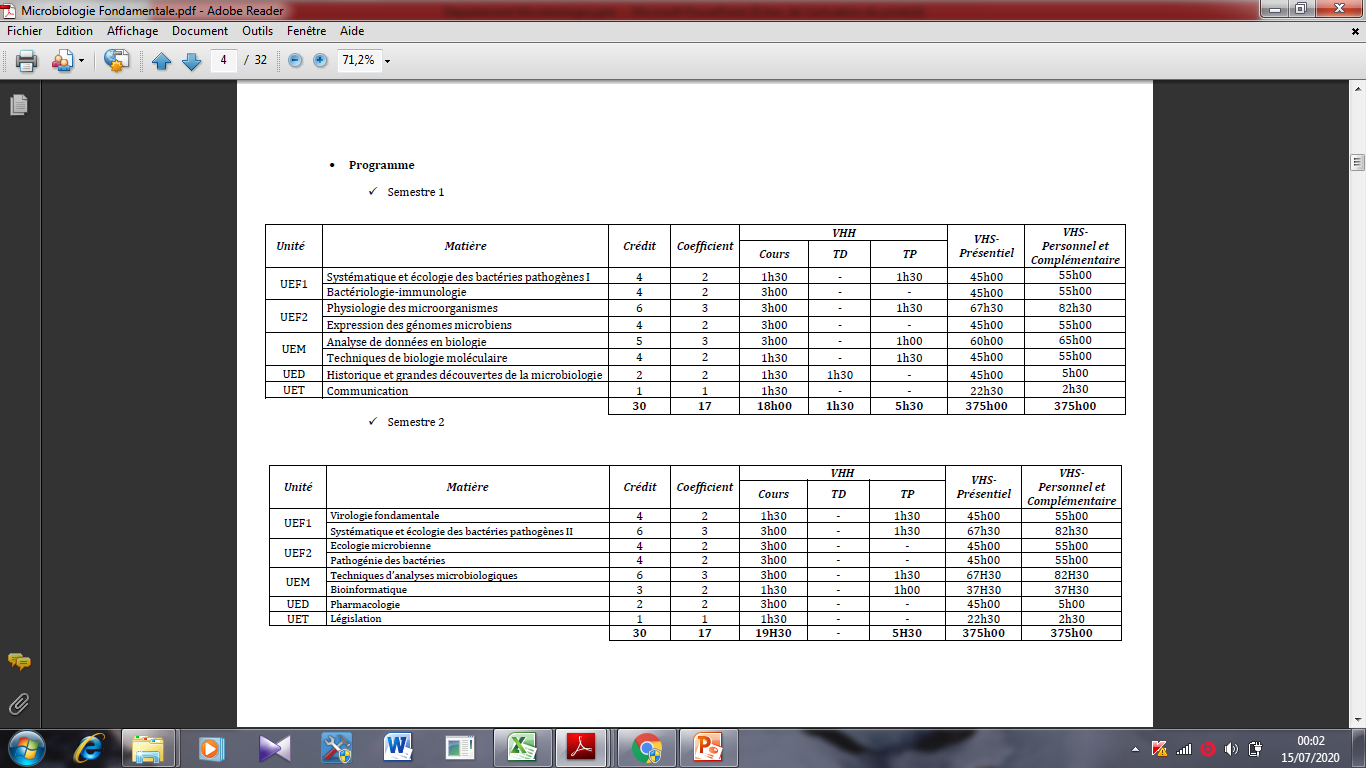 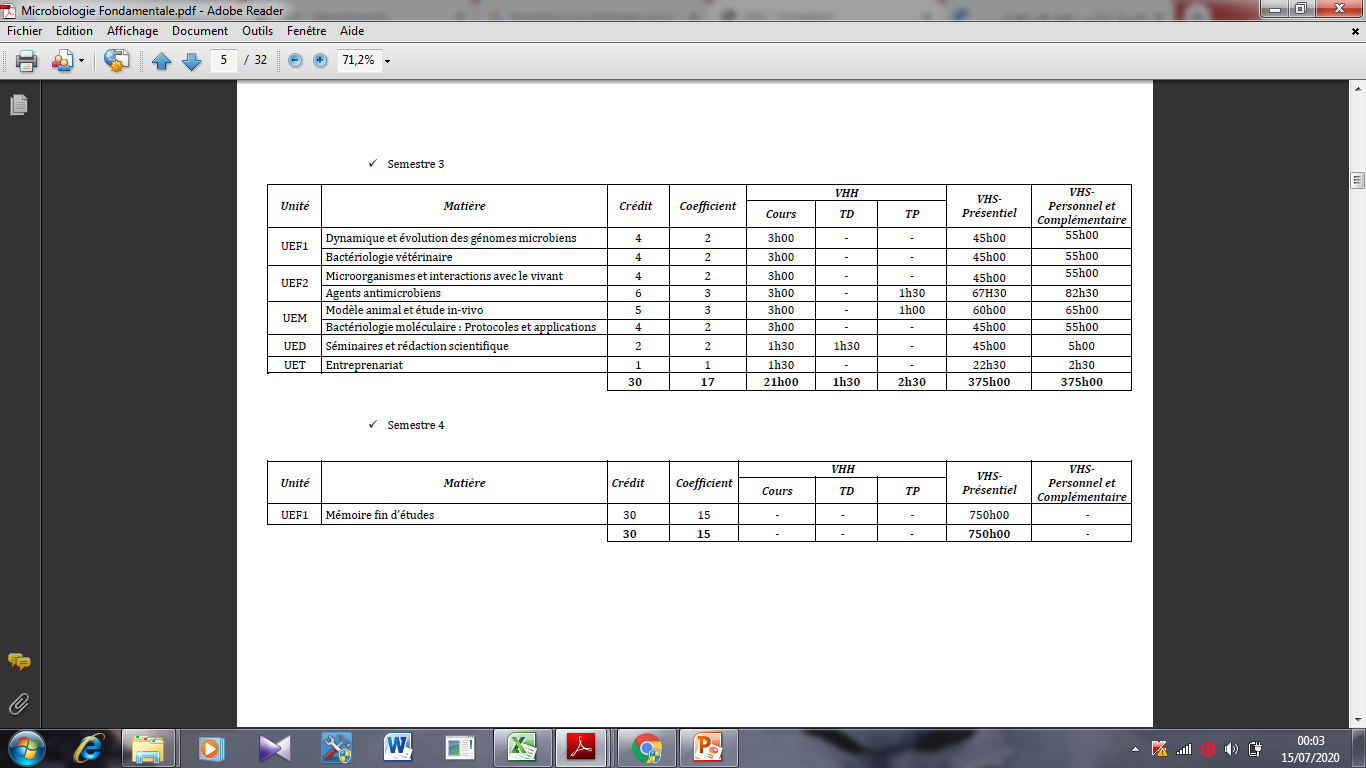 Cycle Doctorat
Filières : Biotechnologies et Sciences biologiques
-Microbiologie 
- Biotechnologie et Santé 
- Biotechnologie Microbienne
- Biotechnologie Alimentaire